VY_12_INOVACE_AJ_I_23
P ř e d s t a v e n í
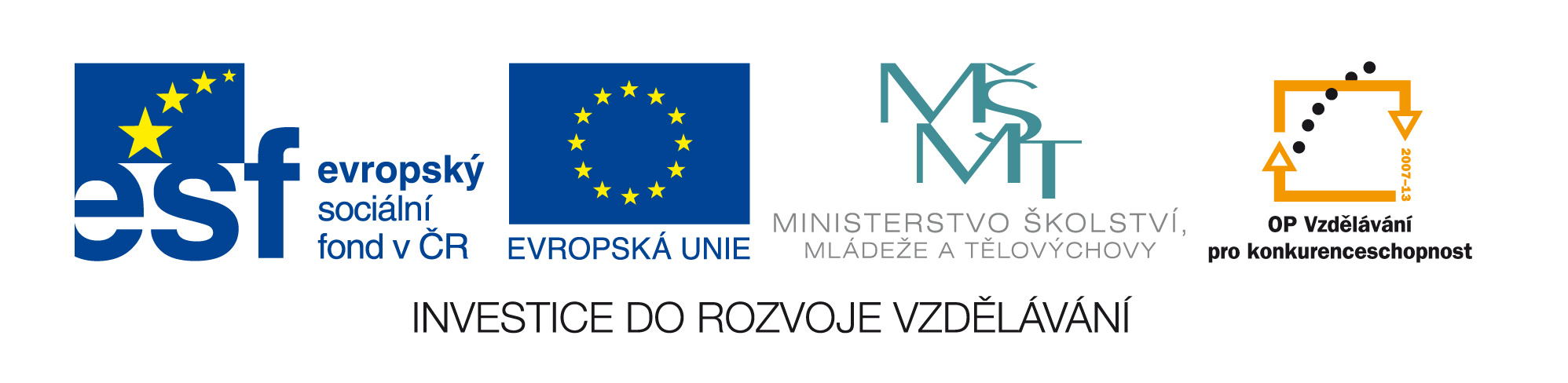 Read about Petra.
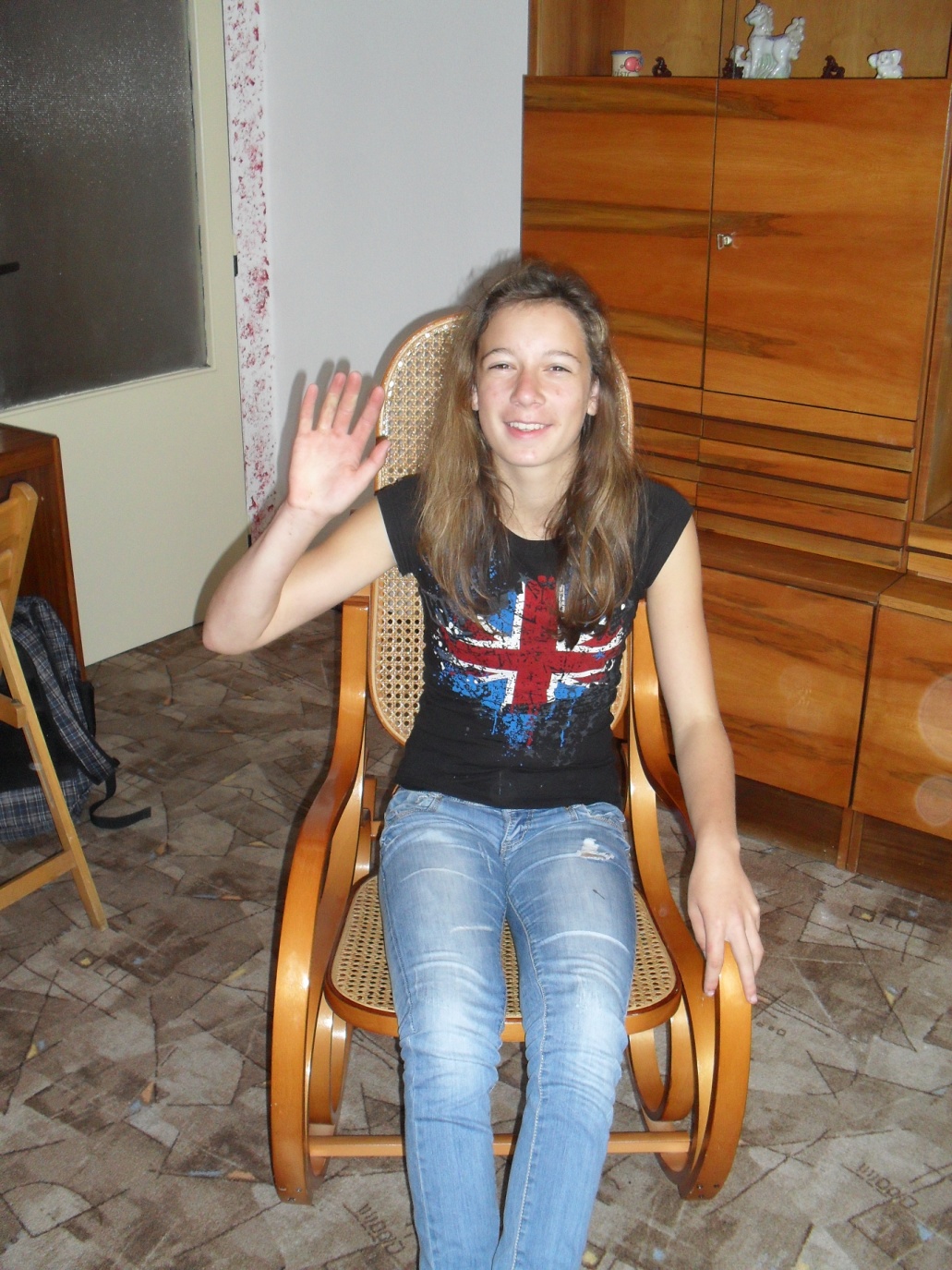 Hello, my name is Petra.
I am thirteen.
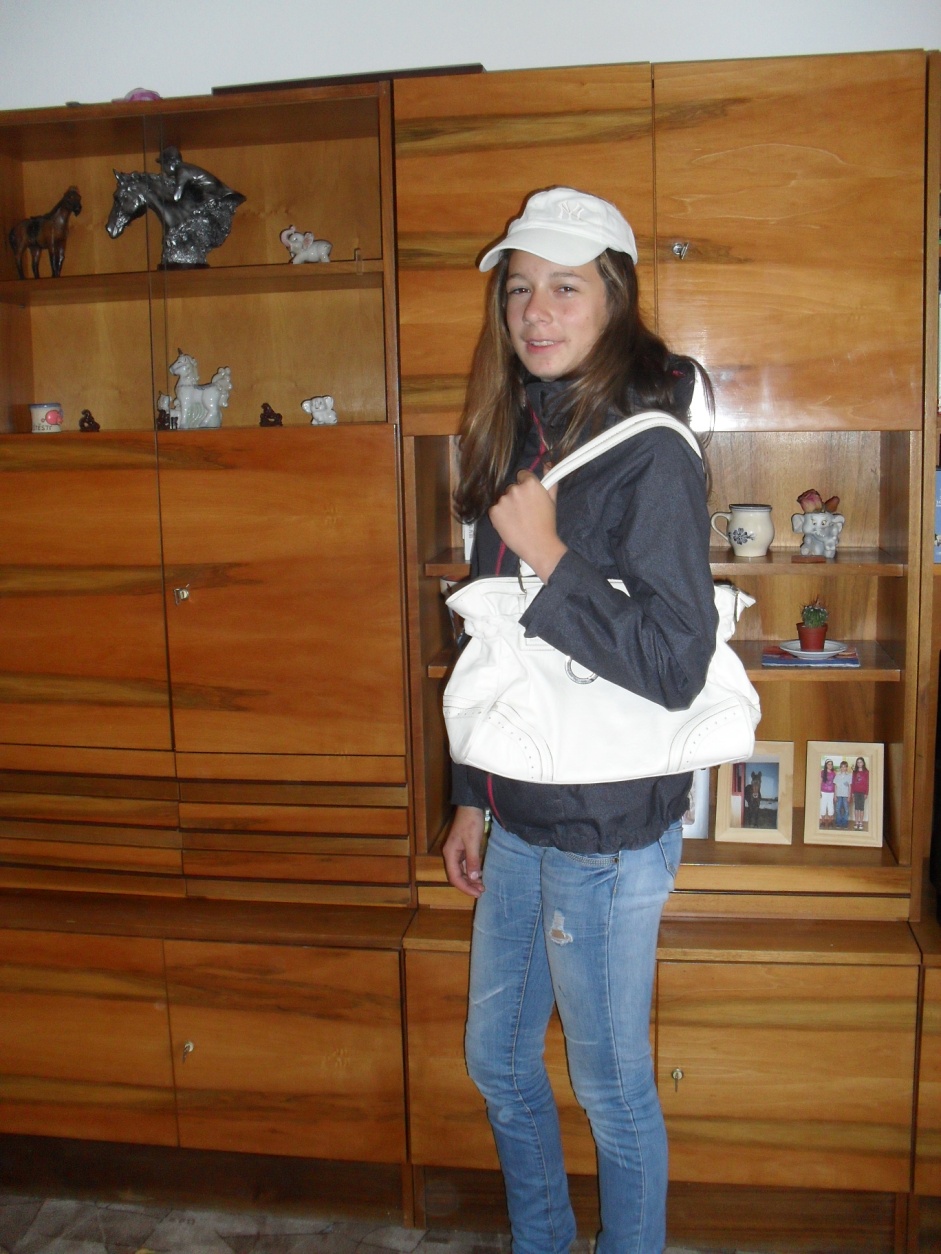 I am a girl. 
I am tall and slim.
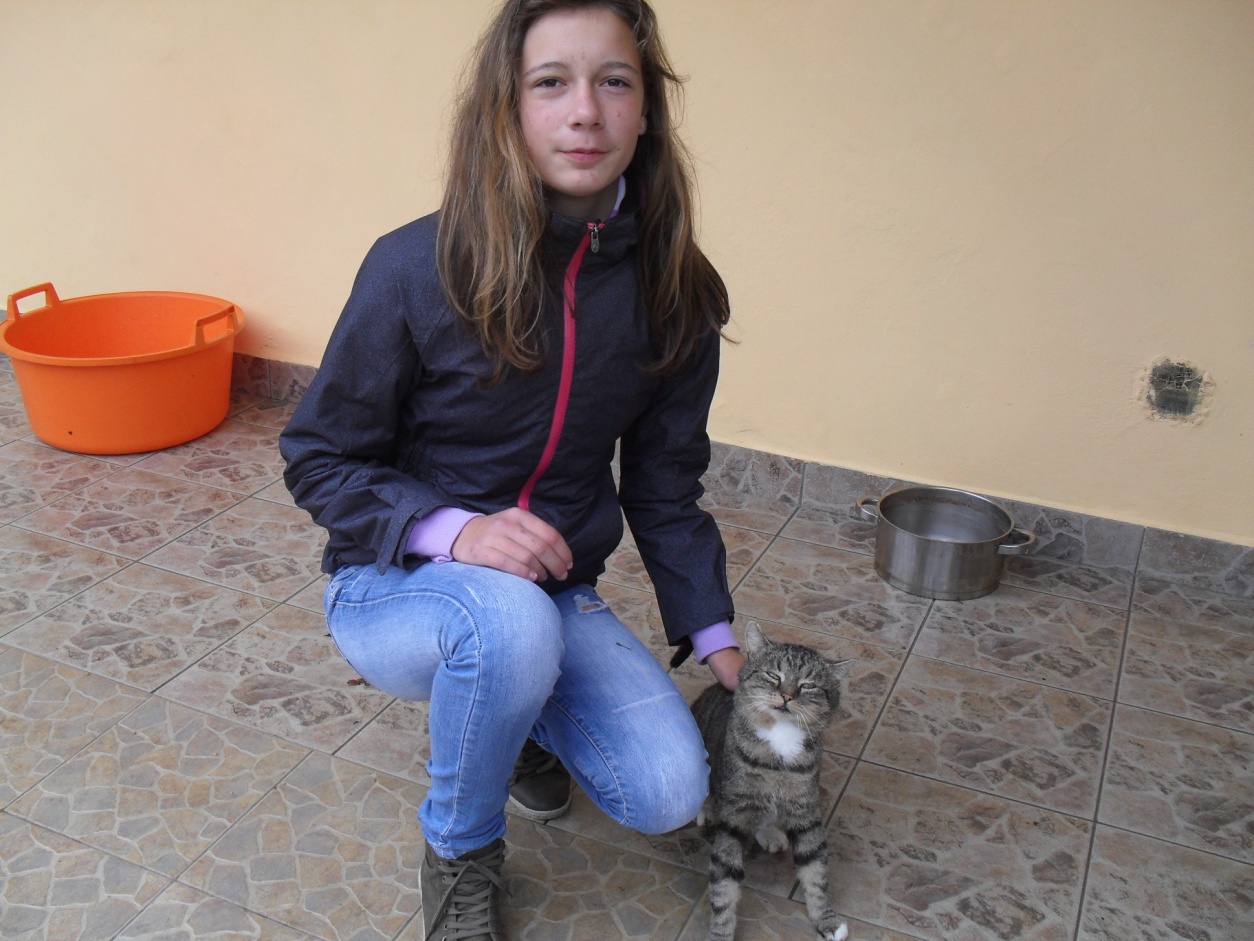 This is Mourek,
 my cat.
I like horses.
 This is my horse.
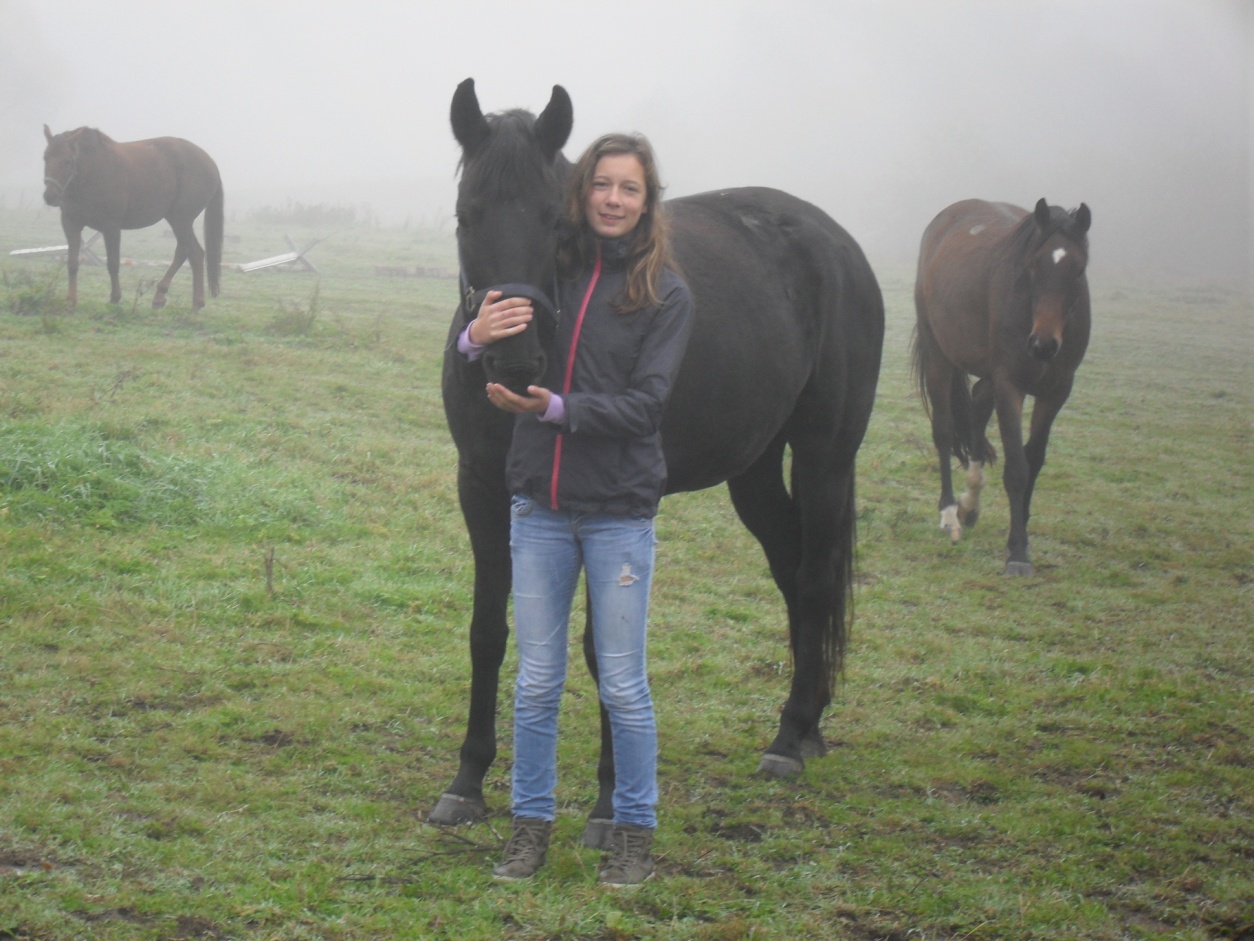 I like reading.
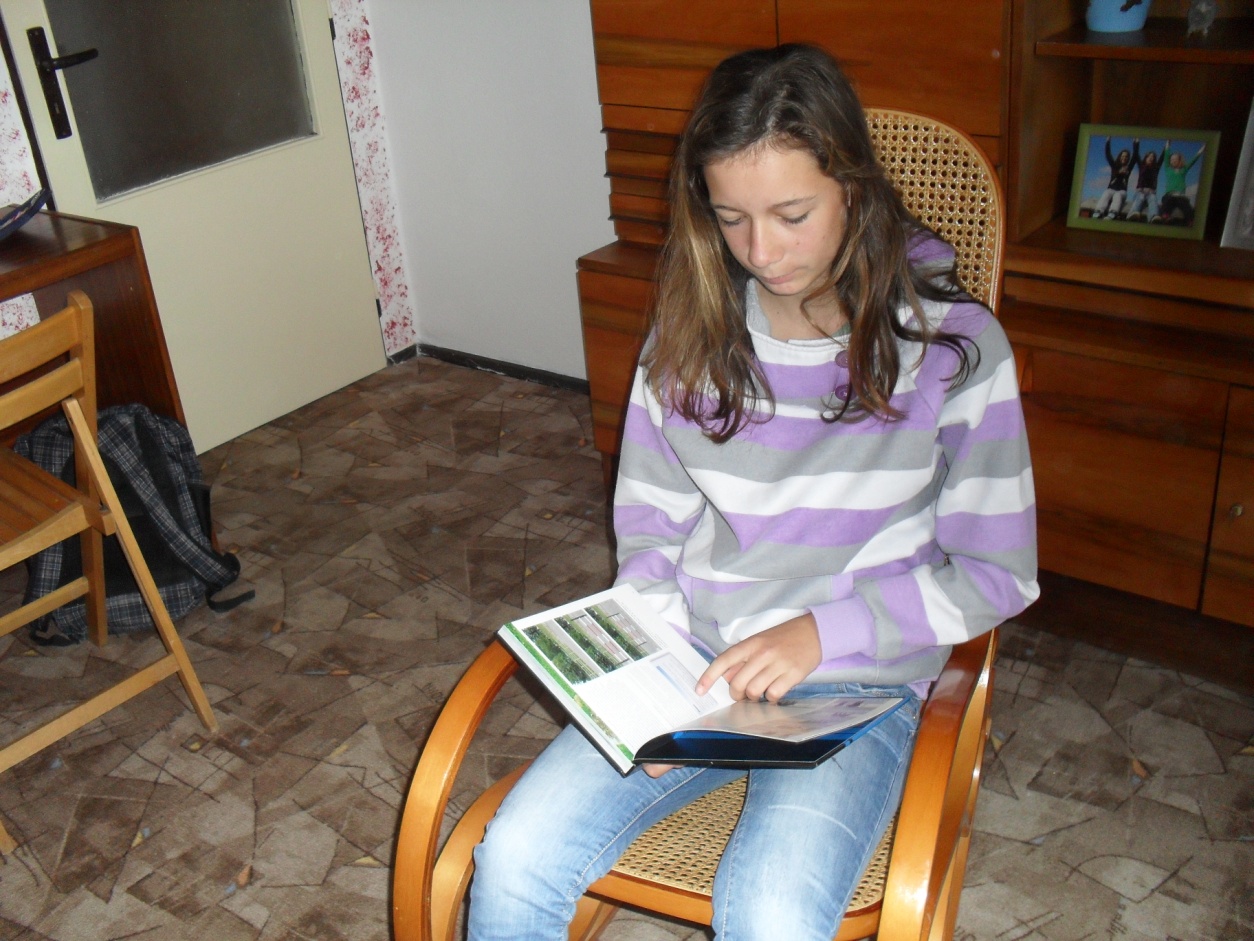 I don´t like  my homeworks.
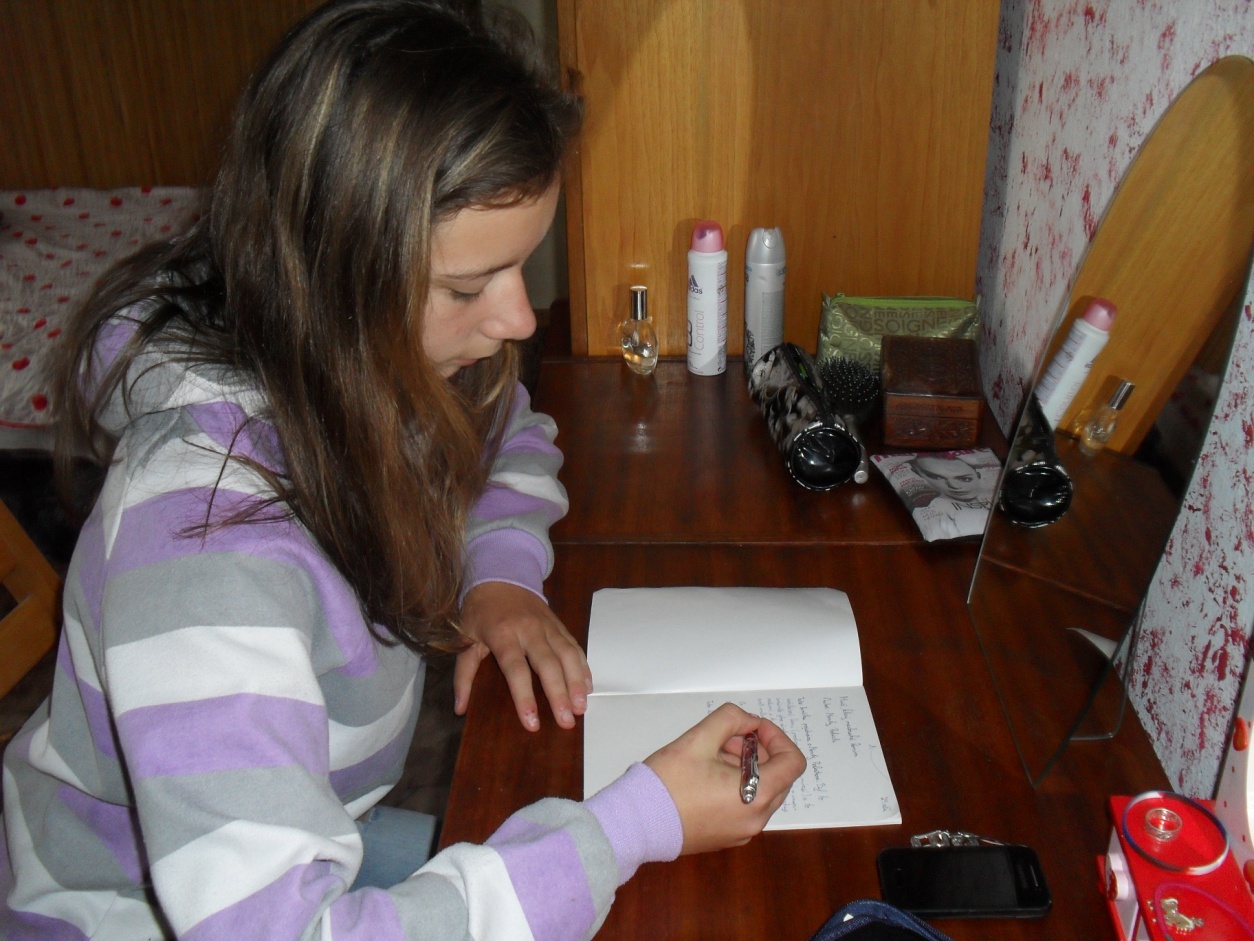 I play the guitar.
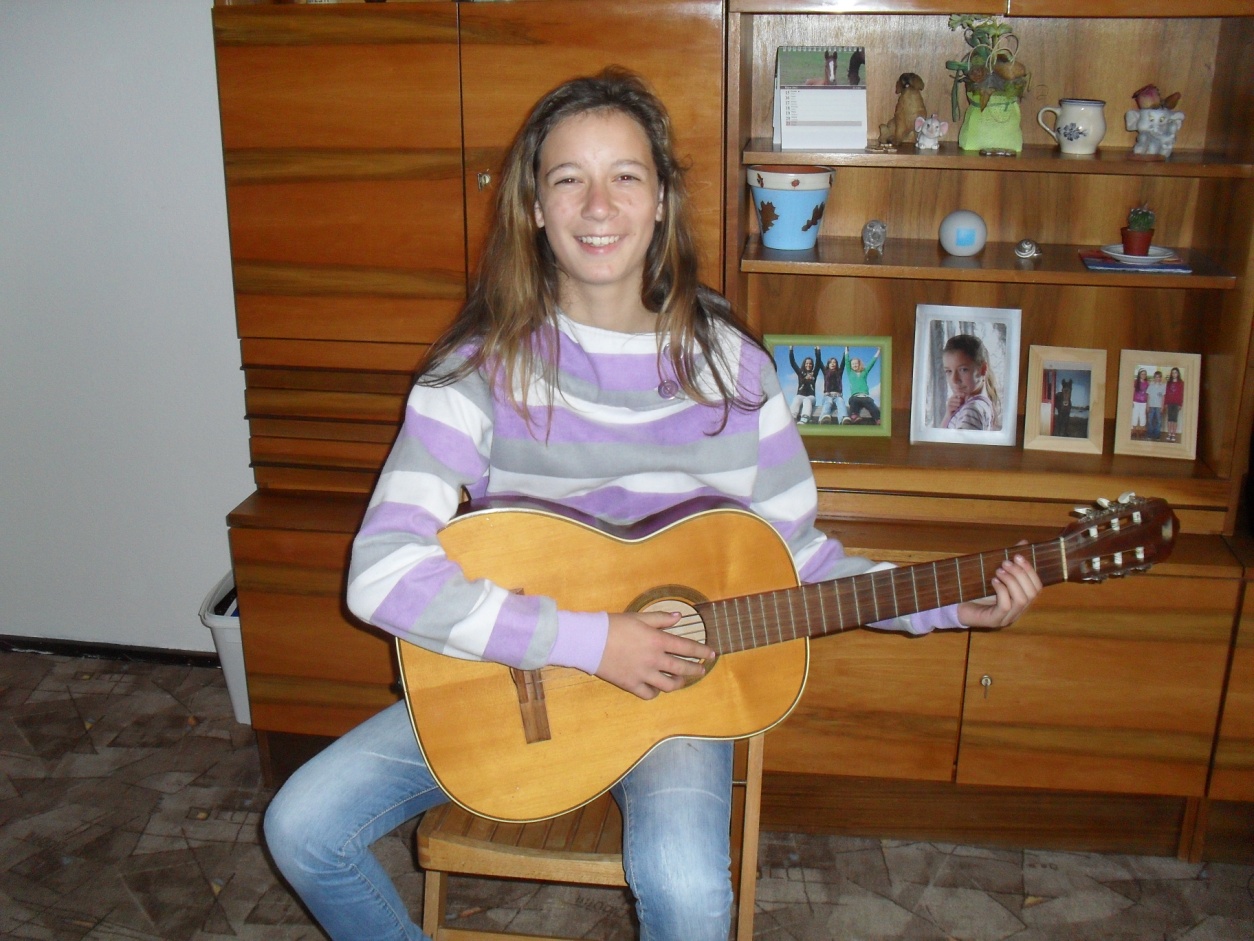 This is me. 
And now answer the question about me.
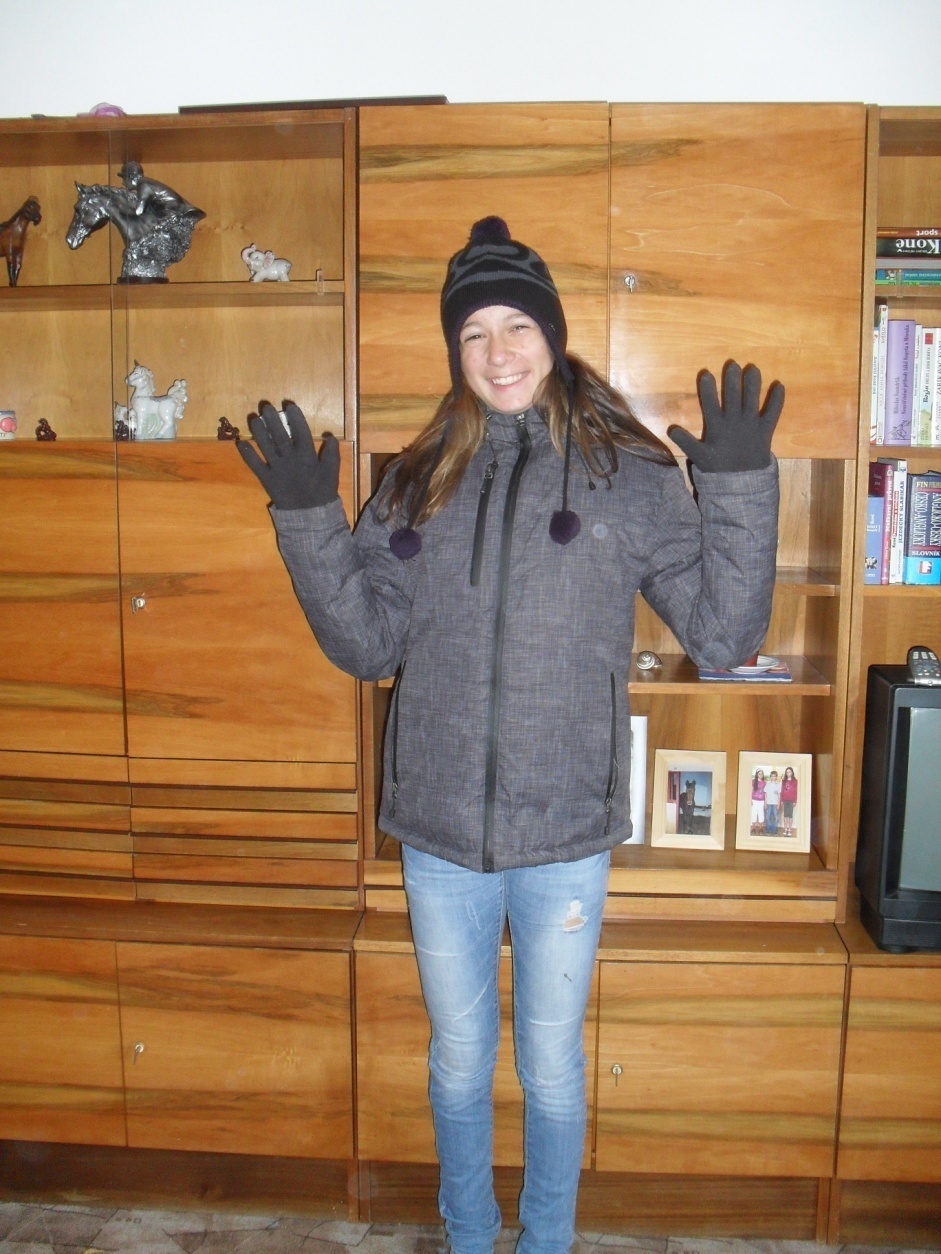 1. How old is she?
2. Has she got any animal?
3. Is she small?
4. What does she like?
5. Does she like her homeworks?
6. Does she like horses?
7. Does she play any musical instrument?
Řešení:1. She is thirteen.2. She has a cat and a horse.3. No, she is not.4. She likes horses and reading.5. No, she doesn´t.6. Yes, she does.7. Yes, she does. She play the guitar.